SANDRA WRIGHT SHEN
SAT
1st Prize France Intl
1st Prize Hilton Head Intl
Steinway Artist
Piano Chair, SF Conservatory Pre-College
05
OCT
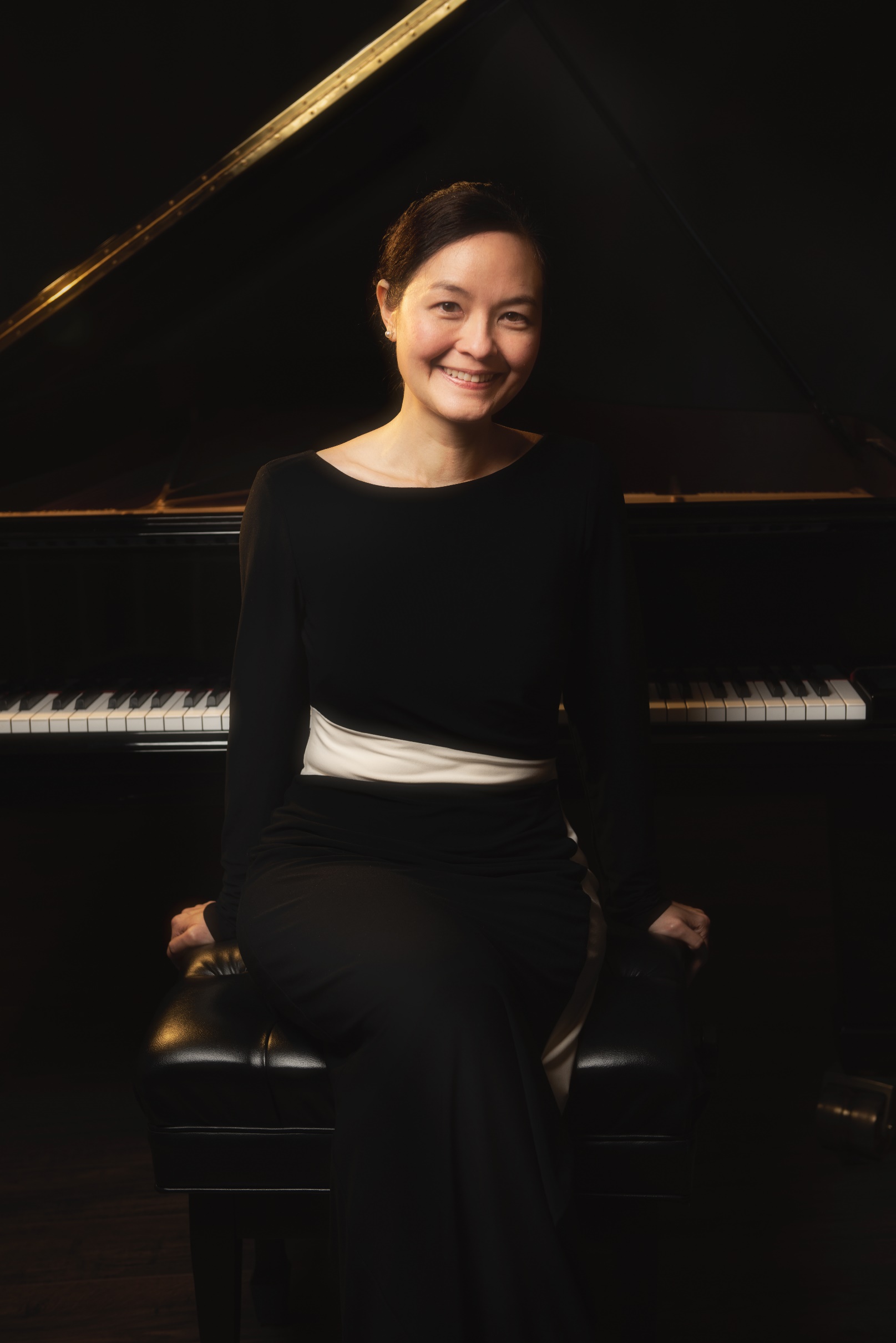 7:30p
sandrashen.com
Inspiration From Above 2: Meaning of Life
Unveiling the secret spiritual lives of Haydn, Schubert, Mendelssohn, Brahms and Handel
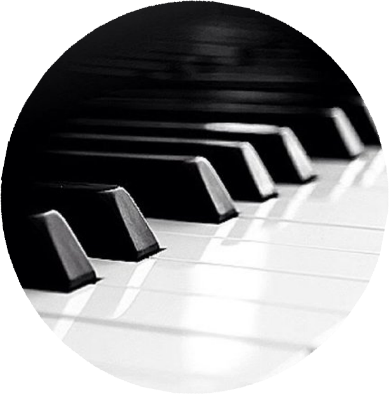 Valley Church
10885 N. Stelling, Cupertino, CAFREE ADMISSION
valleychurch.org